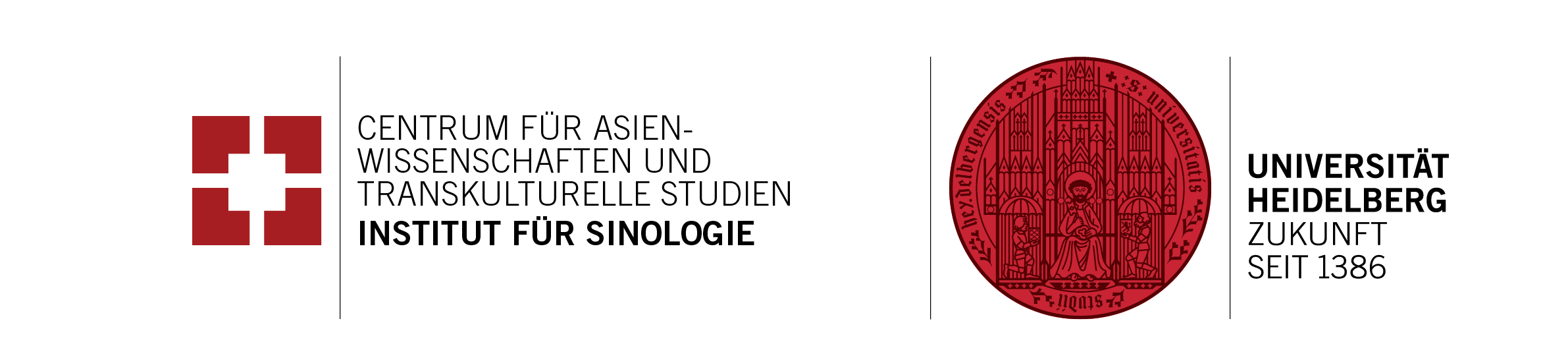 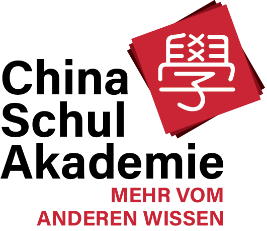 Online Fortbildungsreihe
China
im Unter- und Mittel-stufenunterricht
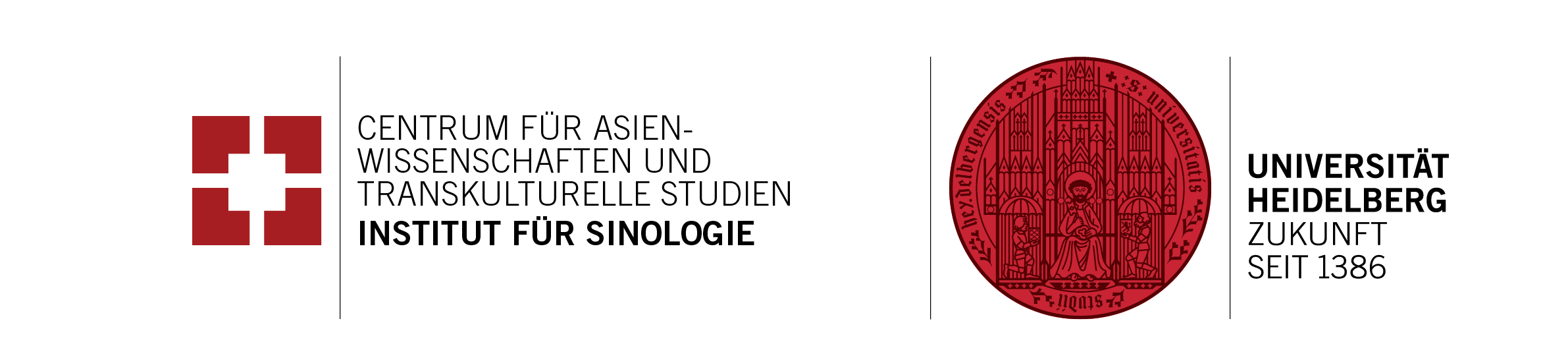 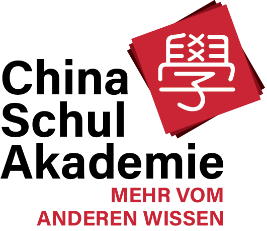 Was hat die Apfelsine mit China zu tun?
War Marco Polo wirklich in China?
Wer und was reiste auf der Alten Seidenstraße?
Wer erfand die Seidenstraße?
Seidenstraße oder Seidenstraßen?
Die historische Seidenstraße
Dienstag, 06.12.2022, 15:30-17:00 Uhr, Online
Jonas Schmid (M.A.), China-Schul-Akademie, CATS, Universität Heidelberg

Beim Stichwort „Alte Seidenstraße“ kommen den meisten wahrscheinlich ähnliche Bilder in den Kopf: Kamelkarawanen, die von China aus durch die Wüsten gen Westen ziehen. Händler mit großen Seidenballen. Marco Polo und sein Bericht über die Wunder des Ostens. 
Die Seidenstraße als Symbol für Handel- und Austauschprozesse zwischen Europa und Asien ist mittlerweile auch ein beliebtes Thema, um im Geschichtsunterricht der Unter- und Mittelstufe über den europäischen Tellerrand hinauszublicken – so beispielsweise in den Curricula von Baden-Württemberg, Niedersachsen, Nordrhein-Westfalen, Rheinland-Pfalz oder Thüringen.
Die Fortbildung vermittelt einen knappen fachlichen Überblick über die historische Entwicklung und Bedeutung der Seidenstraße mit einem Fokus auf dem 13. bis 15. Jhd. (Marco Polo und das Mongolenreich). Anschließend wird ein Überblick über die Darstellung des Themas Seidenstraße in den Schulbüchern verschiedener Bundesländer gegeben. Dabei werden die Materialien in den Schulbüchern in Bezug auf ihre fachliche Korrektheit kritisch eingeordnet. 
Abschließend werden Ideen vorgestellt, wie Schüler*innen im Geschichtsunterricht selbst Karten zur Seidenstraße und den darauf gehandelten Waren erstellen können. Passende Materialien hierzu werden von der China-Schul-Akademie bereitgestellt werden. In der Fortbildung wird außerdem ausreichend Raum für Rückfragen und den Austausch von Lehrkräften untereinander zur Verfügung stehen.
Anmeldung: Sie können sich für diese Fortbildung und die anderen Termine zu den Fächern Geografie und Religion/Ethik per Mail an fortbildungen-csa@zo.uni-heidelberg.de anmelden. Bitte geben Sie bei der Anmeldung Ihren Namen, die Termine, an denen Sie teilnehmen möchten sowie das Bundesland und die Institution an, an der Sie tätig sind. Bitte beachten Sie, dass Sie sich ggf. direkt über die Fortbildungsdatenbank ihres jeweiligen Bundeslandes anmelden können und sollten. Teilnahmebestätigungen werden durch die China-Schul-Akademie bzw. nach den Richtlinien der jeweiligen Landesbehörde ausgestellt.
Ort: Die Veranstaltung wird online stattfinden. Zugangsdaten erhalten Sie bei Anmeldung kurz vor Veranstaltungsbeginn.
Kosten: Die Fortbildung ist ein kostenloses Angebot der China-Schul-Akademie. Die China-Schul-Akademie an der Universität Heidelberg ist ein vom deutschen Bundesministerium für Bildung und Forschung gefördertes Projekt, das die kritische und multiperspektivische Beschäftigung mit China im Fachunterricht fördert. 
Link: https://www.china-schul-akademie.de/fortbildungsreihe-unter-mittelstufe/
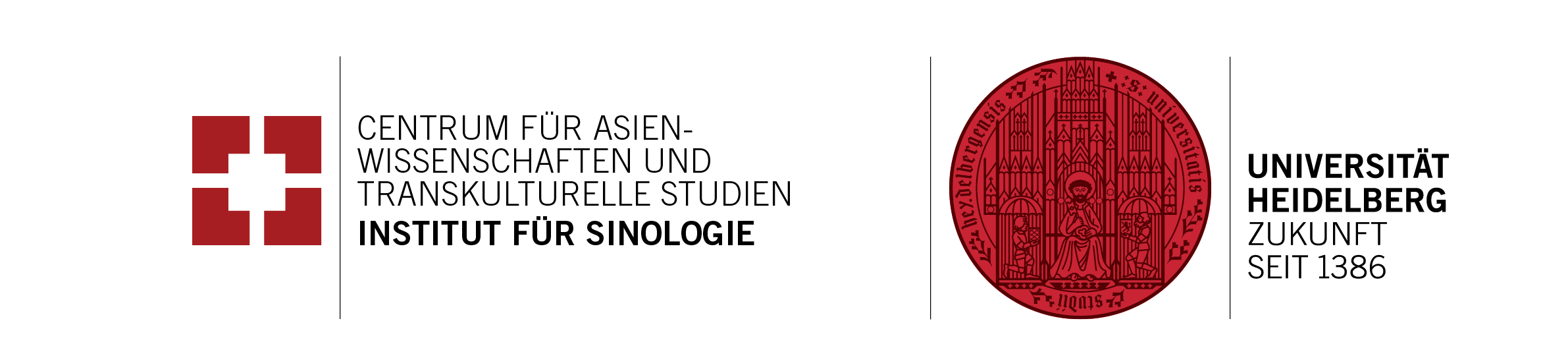 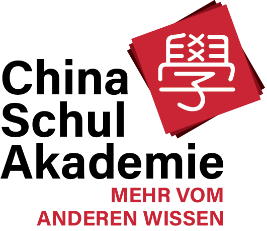 Kann wirtschaftliches Wachstum und Naturschutz in der VR China parallel verwirklicht werden?
Wie leben Yak-Hirten im tibetischen Hochland?
Chinas Flüsse – Lebensraum und Energielieferant
Ist Chinas Naturschutz nachhaltig?
Drei-Schluchten-Staudamm
Der Naturraum China und 
Konflikte um die Ressource Wasser
Donnerstag, 08.12.2022, 15:30-17:00 Uhr, Online 
Dr. Odila Schröder, China-Schul-Akademie, CATS, Universität Heidelberg

Der Naturraum China spielt im Geografieunterricht der Mittelstufe in fast allen Bundesländern eine Rolle. Entwicklungen in der Volksrepublik China werden im Geografieunterricht, aber auch in anderen gesellschaftswissenschaftlichen Fächern häufig als Fallbeispiel zur Diskussion von Themen wie Bevölkerungspolitik, Urbanisierung, Binnenmigration, nachhaltiges Wirtschafts-wachstum, wirtschaftliche Verflechtungen sowie Klima- und Ressourcenpolitik herangezogen. Dabei liegt der Fokus häufig auf der VR Chinas rasanter Entwicklung, radikaler Bevölkerungspolitik, großen Städten, großen Flüssen und großen Infrastrukturprojekten. Die Betrachtung von Widersprüchen zwischen verschiedenen Entwicklungslogiken, aber auch von lokalen Nutzungskonflikten und damit zusammenhängenden globalen Entwicklungen kommt dabei oft zu kurz.
Die Fortbildung bietet eine knappe Einführung in die naturräumlichen Verhältnisse und aktuelle statistische Eckdaten zur demografischen, wirtschaftlichen und ökologischen Entwicklung der Volksrepublik China. Im Anschluss werden vorhandene Unterrichtsmaterialien und Schulbuchinhalte der Mittelstufe mit Bezug auf das Thema Wasserpolitik in der VR China kritisch gewürdigt. Anhand eines Fallbeispiels zur Umweltpolitik im tibetischen Hochland werden verschiedene lokale Perspektiven auf die mit Chinas Bemühungen um nachhaltigeres Ressourcenmanagement einhergehenden ökologischen und sozialen Herausforderungen aufgezeigt und Interessenkonflikte wissenschaftlich eingeordnet. Abschließend wird eine von der China-Schul-Akademie erstellte interaktive Karte vorgestellt, anhand derer Schüler*innen der Mittelstufe ausgewählte Daten und Nutzungskonflikte erkunden können. In der Fortbildung wird außerdem ausreichend Raum für Rückfragen und den Austausch untereinander zur Verfügung stehen.
Anmeldung: Sie können sich für diese Fortbildung und die anderen Termine zu den Fächern Geschichte und Religion/Ethik per Mail an fortbildungen-csa@zo.uni-heidelberg.de anmelden. Bitte geben Sie bei der Anmeldung Ihren Namen, die Termine, an denen Sie teilnehmen möchten sowie das Bundesland und die Institution an, an der Sie tätig sind. Bitte beachten Sie, dass Sie sich ggf. direkt über die Fortbildungsdatenbank ihres jeweiligen Bundeslandes anmelden können und sollten. Teilnahmebestätigungen werden durch die China-Schul-Akademie bzw. nach den Richtlinien der jeweiligen Landesbehörde ausgestellt.
Ort: Die Veranstaltung wird online stattfinden. Zugangsdaten erhalten Sie bei Anmeldung kurz vor Veranstaltungsbeginn.
Kosten: Die Fortbildung ist ein kostenloses Angebot der China-Schul-Akademie. Die China-Schul-Akademie an der Universität Heidelberg ist ein vom deutschen Bundesministerium für Bildung und Forschung gefördertes Projekt, das die kritische und multiperspektivische Beschäftigung mit China im Fachunterricht fördert. 
Link: https://www.china-schul-akademie.de/fortbildungsreihe-unter-mittelstufe/
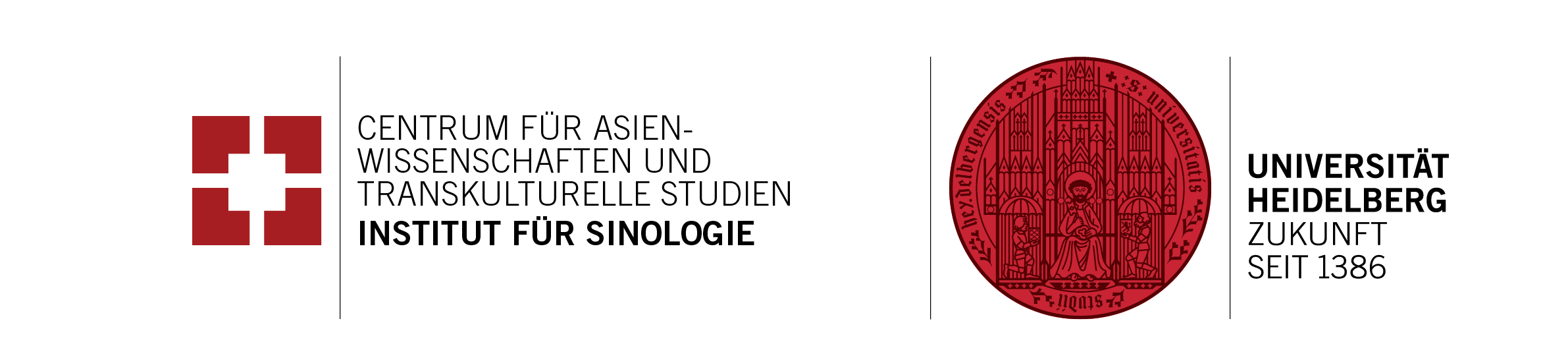 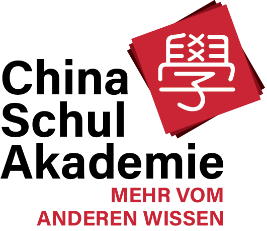 Wie nimmt der chinesische Staat Einfluss auf religiöses Leben?
Wer war eigentlich Konfuzius?
Welche Rolle spielt Religion im chinesischen 
Alltag?
Wie leben Buddhisten in China?
Ist der Daoismus eine Religion?
China im Religions- und Ethikunterricht
Dienstag, 13.12.2022, 15:30-17:00 Uhr, Online 
Dr. M. Hofmann, CATS, Universität Heidelberg

Buddhismus, Konfuzianismus und Daoismus spielen – in abnehmender Häufigkeit der Nennung – im Religions- und Ethikunterricht der Mittelstufe in fast allen Bundesländern eine Rolle. Dabei liegt der Fokus häufig auf der Frage nach der Attraktivität dieser als „fernöstlich“ eingeordneten Religionen bzw. Denkschulen und auf den theoretischen Konzepten – wesentlich seltener wird in den Blick genommen, wie diese Religionen den Lebensalltag im chinesischen Kulturraum (neben der VR China auch Taiwan und Hongkong) prägen und wie staatliche Akteure diese Religionen zu regulieren versuchen.
Basierend auf einer Lehrplananalyse wird die Fortbildung zunächst eine knappe Einführung in Historie und Gegenwart des chinesischen Buddhismus bieten. Gebetspraxis und persönliche Lebensgestaltung von chinesischen Buddhisten werden ebenso thematisiert wie die staatlichen Regulierungsansätze, die z.B.  den tibetischen Buddhismus treffen. Ein zweiter Input wendet sich dann dem Konfuzianismus zu und thematisiert an seinem Beispiel die Bedeutung von theologischen und weltanschaulichen Aspekten religiösen Handelns. 
Im Anschluss werden vorhandene Unterrichtsmaterialien und Schulbuchinhalte mit Bezug auf diese beiden Themenfelder kritisch gewürdigt und wissenschaftlich eingeordnet. Abschließend werden Materialien (z.B. Kurzeinführungen zu Konfuzianismus und Daoismus) und Methoden (z.B. ein Newsticker zu aktuellen Entwicklungen im Kontext religiöser Aktivitäten in China) vorgestellt, mittels derer Schüler*innen der Mittelstufe Religion und weltanschauliche Ansätze im chinesischen Kulturraum erkunden können. In der Fortbildung wird außerdem ausreichend Raum für Rückfragen und den Austausch untereinander zur Verfügung stehen.
Anmeldung: Sie können sich für diese Fortbildung und die anderen Termine zu den Fächern Geschichte und Geografie per Mail an fortbildungen-csa@zo.uni-heidelberg.de anmelden. Bitte geben Sie bei der Anmeldung Ihren Namen, die Termine, an denen Sie teilnehmen möchten sowie das Bundesland und die Institution an, an der Sie tätig sind. Bitte beachten Sie, dass Sie sich ggf. direkt über die Fortbildungsdatenbank ihres jeweiligen Bundeslandes anmelden können und sollten. Teilnahmebestätigungen werden durch die China-Schul-Akademie bzw. nach den Richtlinien der jeweiligen Landesbehörde ausgestellt.
Ort: Die Veranstaltung wird online stattfinden. Zugangsdaten erhalten Sie bei Anmeldung kurz vor Veranstaltungsbeginn.
Kosten: Die Fortbildung ist ein kostenloses Angebot der China-Schul-Akademie. Die China-Schul-Akademie an der Universität Heidelberg ist ein vom deutschen Bundesministerium für Bildung und Forschung gefördertes Projekt, das die kritische und multiperspektivische Beschäftigung mit China im Fachunterricht fördert.
Link: https://www.china-schul-akademie.de/fortbildungsreihe-unter-mittelstufe/